Chapter 2: Introduction to Switched Networks
Routing and Switching
[Speaker Notes: Cisco Networking Academy program
Routing & Switching
Chapter 2: Introduction to Switched Networks]
Chapter 2
2.0 Introduction
2.1 Basic Switch Configuration
2.2 Switch Security: Management and Implementation
[Speaker Notes: Chapter 2]
Chapter 2: Objectives
Upon completion of this chapter, you will be able to:
Explain the advantages and disadvantages of static routing.
Configure initial settings on a Cisco switch.
Configure switch ports to meet network requirements.
Configure the management switch virtual interface.
Describe basic security attacks in a switched environment.
Describe security best practices in a switched environment.
Configure the port security feature to restrict network access.
[Speaker Notes: 2.]
Basic Switch ConfigurationSwitch Boot Sequence
Power-on self test (POST).
Run boot loader software.
Boot loader performs low-level CPU initialization.
Boot loader initializes the flash file system
Boot loader locates and loads a default IOS operating system software image into memory and passes control of the switch over to the IOS.
[Speaker Notes: 2.1.1.1 Switch Boot Sequence]
Basic Switch ConfigurationSwitch Boot Sequence (cont.)
To find a suitable Cisco IOS image, the switch goes through the following steps:
Step 1. It attempts to automatically boot by using information in the BOOT environment variable.
Step 2. If this variable is not set, the switch performs a top-to-bottom search through the flash file system. It loads and executes the first executable file, if it can.
Step 3. The IOS software then initializes the interfaces using the Cisco IOS commands found in the configuration file and startup configuration, which is stored in NVRAM.
Note: The boot system command can be used to set the BOOT environment variable.
[Speaker Notes: 2.1.1.1 Switch Boot Sequence

Note: the BOOT environment variable is set using the boot system global configuration mode command. Use the show bootvar command to see to what the current IOS boot file is set.]
Basic Switch ConfigurationRecovering from a System Crash
The boot loader can also be used to manage the switch if the IOS cannot be loaded.
The boot loader can be accessed through a console connection by:
Connecting a PC by console cable to the switch console port. Unplug the switch power cord.
Reconnecting the power cord to the switch and press and hold the Mode button.
The System LED turns briefly amber and then solid green. Release the Mode button.
The boot loader switch:prompt appears in the terminal emulation software on the PC.
[Speaker Notes: 2.1.1.2 Recovering From a System Crash]
Basic Switch ConfigurationSwitch LED Indicators
Each port on Cisco Catalyst switches have status LED indicator lights. 
By default, these LED lights reflect port activity, but they can also provide other information about the switch through the Mode button.
The following modes are available on Cisco Catalyst 2960 switches:
System LED
Redundant Power System (RPS) LED
Port Status LED
Port Duplex LED
Port Speed LED
Power over Ethernet (PoE) Mode LED
[Speaker Notes: 2.1.1.3 Switch LED Indicators]
Basic Switch ConfigurationCisco Catalyst 2960 Switch Modes
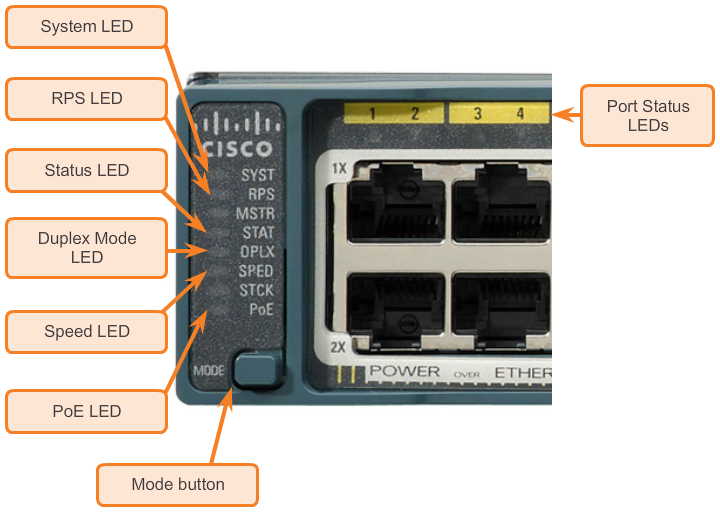 [Speaker Notes: 2.1.1.3 Switch LED Indicators]
Basic Switch ConfigurationPreparing for Basic Switch Management
To remotely manage a Cisco switch, it must be configured to access the network.
An IP address and a subnet mask must be configured.
If managing the switch from a remote network, a default gateway must also be configured.
The IP information (address, subnet mask, gateway) is to be assigned to a switch switch virtual interface (SVI).
Although these IP settings allow remote management and remote access to the switch, they do not allow the switch to route Layer 3 packets.
[Speaker Notes: 2.1.1.4 Preparing for Basic Switch Management]
Basic Switch ConfigurationPreparing for Basic Switch Management (cont.)
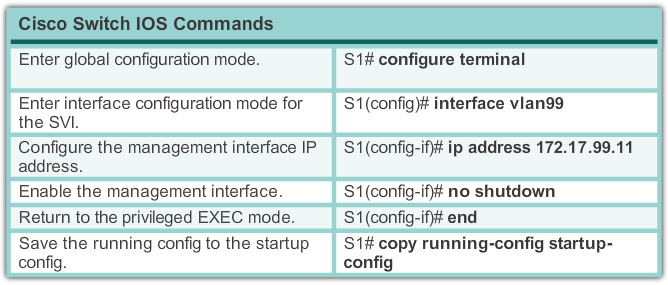 [Speaker Notes: 2.1.1.4 Preparing for Basic Switch Management]
Basic Switch ConfigurationPreparing for Basic Switch Management (cont.)
[Speaker Notes: 2.1.1.4 Preparing for Basic Switch Management]
Configuring Switch PortsDuplex Communication
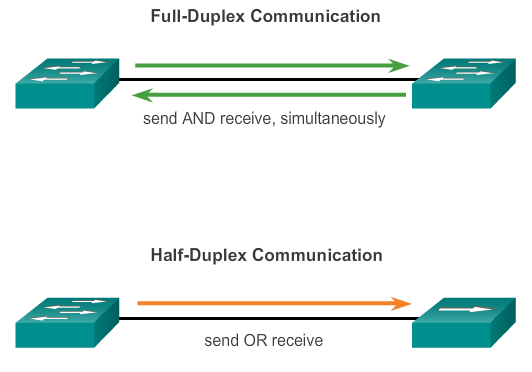 [Speaker Notes: 2.1.2.1 Duplex Communication]
Configuring Switch PortsConfiguring Switch Ports at the Physical Layer
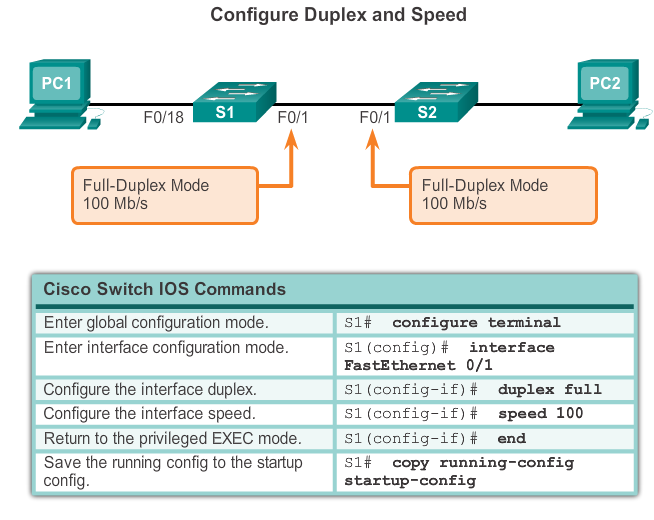 [Speaker Notes: 2.1.2.2 Configuring Switch Ports at the Physical Layer]
Configuring Switch PortsAuto-MDIX Feature
Certain cable types (straight-through or crossover) were historically required when connecting devices.
The automatic medium-dependent interface crossover (auto-MDIX) feature eliminates this problem.
When auto-MDIX is enabled, the interface automatically detects and appropriately configures the connection.
When using auto-MDIX on an interface, the interface speed and duplex must be set to auto.
[Speaker Notes: 2.1.2.3 Auto-MDIX Feature]
Configuring Switch PortsAuto-MDIX Feature (cont.)
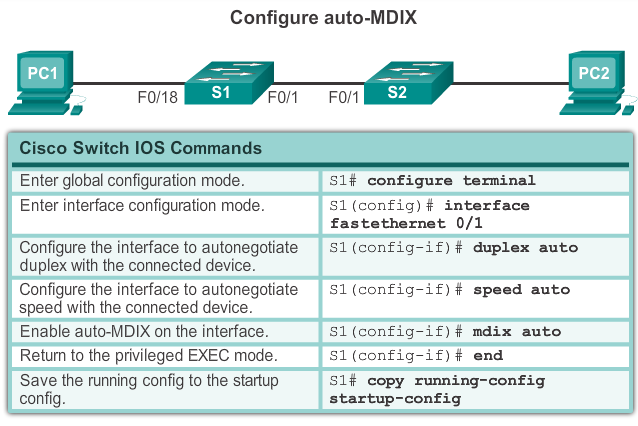 [Speaker Notes: 2.1.2.3 Auto-MDIX Feature]
Configuring Switch PortsAuto-MDIX Feature (cont.)
[Speaker Notes: 2.1.2.3 Auto-MDIX Feature]
Configuring Switch PortsVerifying Switch Port Configuration
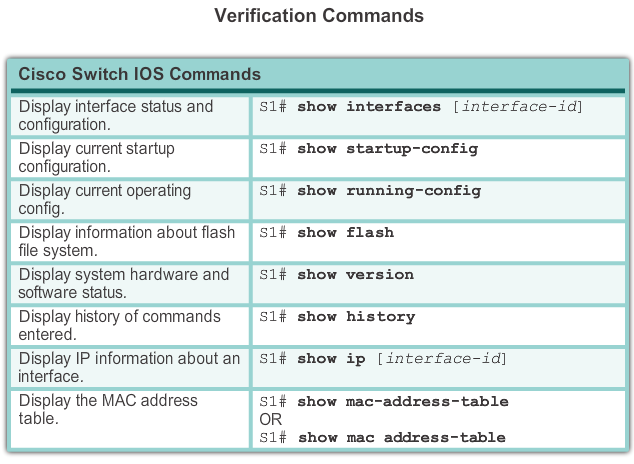 [Speaker Notes: 2.1.2.4 Verifying Switch Port Configuration]
Configuring Switch PortsNetwork Access Layer Issues
[Speaker Notes: 2.1.2.5 Network Access Layer Issues]
Configuring Switch PortsNetwork Access Layer Issues (cont.)
[Speaker Notes: 2.1.2.5 Network Access Layer Issues]
Configuring Switch PortsTroubleshooting Switch Media (Connection) Issues
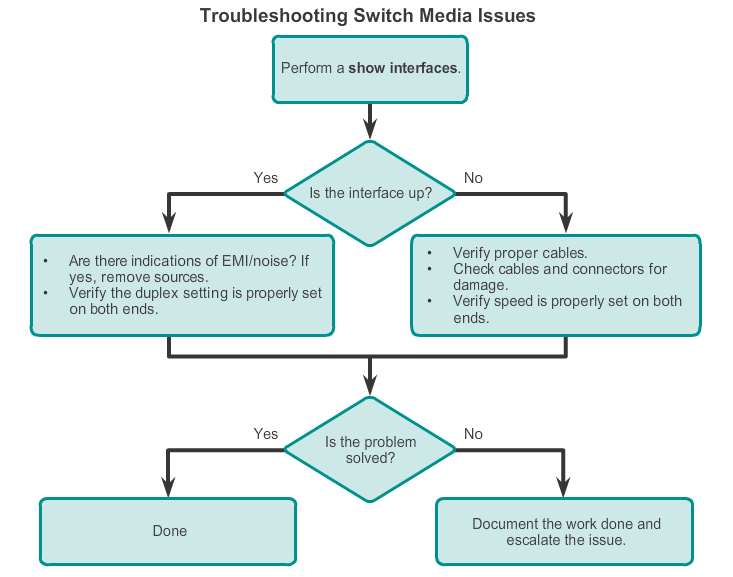 [Speaker Notes: 2.1.2.6 Troubleshooting Network Access Layer Issues]
Secure Remote AccessSSH Operation
Secure Shell (SSH) is a protocol that provides a secure (encrypted), command-line based connection to a remote device.
SSH is commonly used in UNIX-based systems.
The Cisco IOS software also supports SSH.
A version of the IOS software, including cryptographic (encrypted) features and capabilities, is required to enable SSH on Catalyst 2960 switches.
Because its strong encryption features, SSH should replace Telnet for management connections.
SSH uses TCP port 22, by default. Telnet uses TCP port 23.
[Speaker Notes: 2.2.1.1 SSH Operation]
Secure Remote AccessSSH Operation (cont.)
[Speaker Notes: 2.2.1.1 SSH Operation]
Secure Remote AccessConfiguring SSH
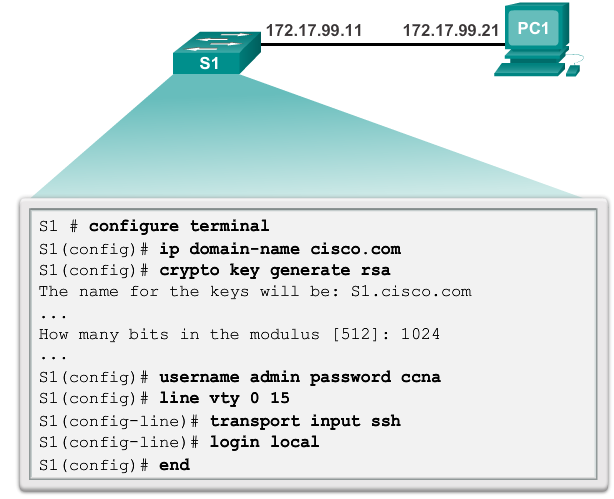 [Speaker Notes: 2.2.1.2 Configuring SSH]
Secure Remote AccessVerifying SSH
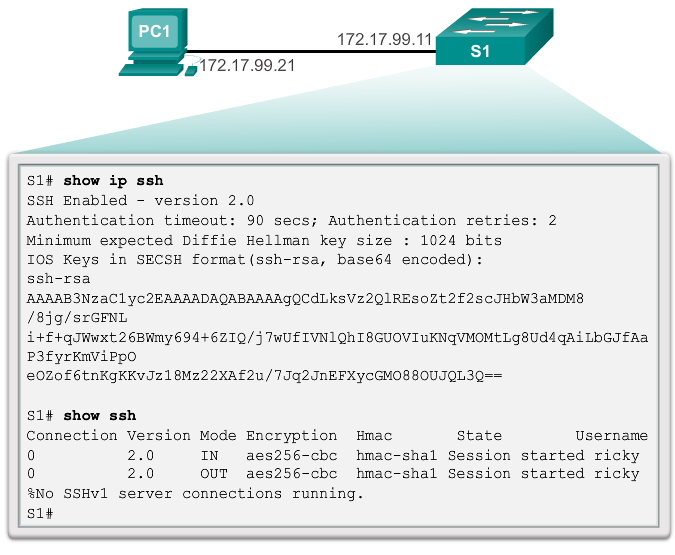 [Speaker Notes: 2.2.1.2 Verifying SSH]
Security Concerns in LANsMAC Address Flooding
Switches automatically populate their CAM tables by watching traffic entering their ports.
Switches forward traffic trough all ports if it cannot find the destination MAC in its CAM table.
Under such circumstances, the switch acts as a hub. Unicast traffic can be seen by all devices connected to the switch.
An attacker could exploit this behavior to gain access to traffic normally controlled by the switch by using a PC to run a MAC flooding tool.
Such tool is a program created to generate and send out frames with bogus source MAC addresses to the switch port. 
As these frames reach the switch, it adds the bogus MAC address to its CAM table, taking note of the port the frames arrived.
[Speaker Notes: 2.2.2.1 MAC Address Flooding]
Security Concerns in LANsMAC Address Flooding (cont.)
Eventually the CAM table fills out with bogus MAC addresses.
The CAM table now has no room for legit devices present in the network and, therefore, never finds their MAC addresses in the CAM table.
All frames are now forwarded to all ports, allowing the attacker to access traffic to other hosts.
[Speaker Notes: 2.2.2.1 MAC Address Flooding]
Security Concerns in LANsMAC Address Flooding (cont.)
An attacker flooding the CAM table with bogus entries.
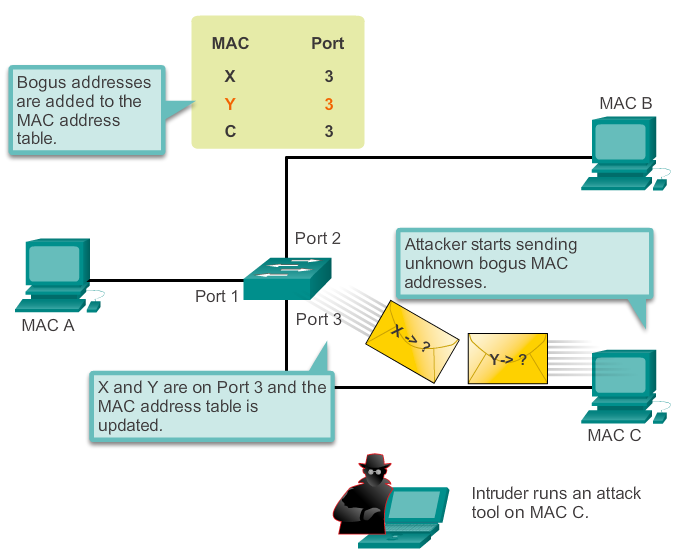 [Speaker Notes: 2.2.2.1 MAC Address Flooding]
Security Concerns in LANsMAC Address Flooding (cont.)
The switch now behaves as a hub.
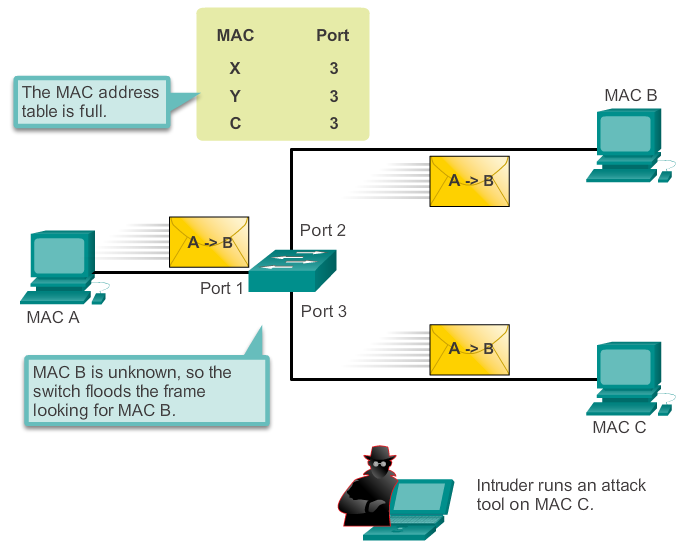 [Speaker Notes: 2.2.2.1 MAC Address Flooding]
Security Concerns in LANsDHCP Spoofing
DHCP is a network protocol used to automatically assign IP information.
Two types of DHCP attacks are:
DHCP spoofing
DHCP starvation
In DHCP spoofing attacks, a fake DHCP server is placed in the network to issue DHCP addresses to clients.
DHCP starvation is often used before a DHCP spoofing attack to deny service to the legitimate DHCP server.
[Speaker Notes: 2.2.2.2 DHCP Spoofing]
Security Concerns in LANsDHCP Spoof Attack
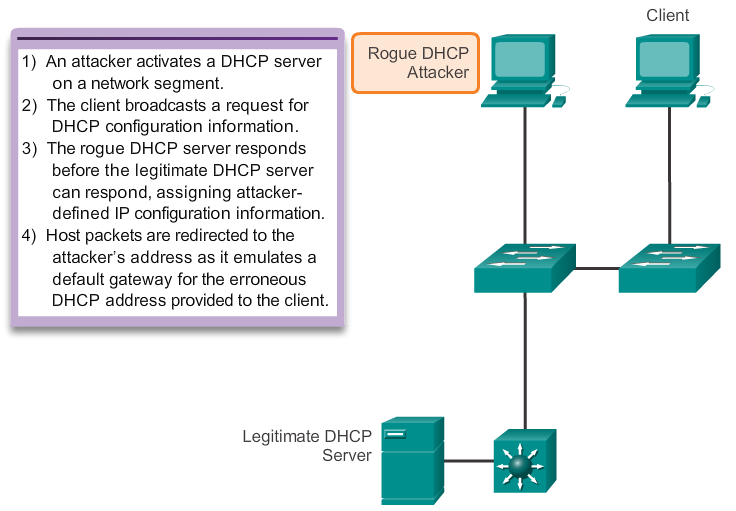 [Speaker Notes: 2.2.2.2 DHCP Spoof Attack]
Security Concerns in LANsLeveraging Cisco Discovery Protocol
The Cisco Discovery Protocol is a Layer 2 Cisco proprietary protocol used to discover other directly connected Cisco devices.
The Cisco Discovery Protocol is designed to allow the devices to auto-configure their connections.
If an attacker is listening to Cisco Discovery Protocol messages, it could learn important information about the device model and running software version.
Note: Cisco recommends disabling CDP when not in use.
[Speaker Notes: 2.2.2.3 Leveraging Cisco Discovery Protocol]
Security Concerns in LANsLeveraging Telnet
The Telnet protocol is insecure and should be replaced by SSH.
An attacker can use Telnet as part of other attacks:
Brute force password attack 
Telnet DOS attack
When passwords cannot be captured, attackers will try as many combinations of characters as possible. This attempt to guess the password is known as brute force password attack.
Telnet can be used to test the guessed password against the system.
[Speaker Notes: 2.2.2.4 Leveraging Telnet]
Security Concerns in LANsLeveraging Telnet (cont.)
In a Telnet DoS attack, the attacker exploits a flaw in the Telnet server software running on the switch that renders the Telnet service unavailable.
This sort of attack prevents an administrator from remotely accessing switch management functions.
This can be combined with other direct attacks on the network as part of a coordinated attempt to prevent the network administrator from accessing core devices during the breach.
Vulnerabilities in the Telnet service that permit DoS attacks to occur are usually addressed in security patches that are included in newer Cisco IOS revisions.
[Speaker Notes: 2.2.2.4 Leveraging Telnet]
Security Best Practices10 Best Practices
Develop a written security policy for the organization.
Shut down unused services and ports.
Use strong passwords and change them often.
Control physical access to devices.
Use HTTPS instead of HTTP.
Perform backup operations on a regular basis.
Educate employees about social engineering attacks.
Encrypt and password-protect sensitive data.
Implement firewalls.
Keep software up-to-date.
[Speaker Notes: 2.2.3.1 10 Best Practices]
Security Best PracticesNetwork Security Tools: Options
Network security tools are important to network administrators.
Network security tools allow an administrator to test the strength of the security measures implemented.
An administrator can launch an attack against the network and analyze the results. This is also to determine how to adjust security policies to mitigate those types of attacks.
Security auditing and penetration testing are two basic functions that network security tools perform.
[Speaker Notes: 2.2.3.2 Network Security Tools: Options]
Security Best PracticesNetwork Security Tools: Audits
Network security tools can be used to audit the network.
By monitoring the network, an administrator can assess what type of information an attacker would be able to gather. For example, by attacking and flooding the CAM table of a switch, an administrator learn which switch ports are vulnerable to MAC flooding and can correct the issue.
Network security tools can also be used as penetration test tools. Penetration testing is a simulated attack and helps to determine how vulnerable the network is when under a real attack.
Weaknesses within the configuration of networking devices can be identified based on penetration test results.
Changes can be made to make the devices more resilient to attacks.
Such tests can damage the network and should be carried out under very controlled conditions.
An offline test bed network that mimics the actual production network is ideal.
[Speaker Notes: 2.2.3.3 Network Security Tools: Audits]
Switch Port SecuritySecure Unused Ports
Disabling unused ports is a simple, yet efficient security guideline.
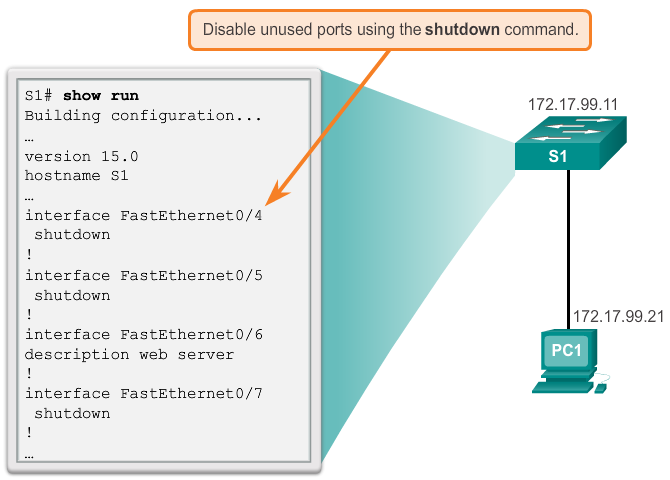 [Speaker Notes: 2.2.4.1 Secure Unused Ports]
Switch Port SecurityDHCP Snooping
DHCP Snooping specifies which switch ports can respond to DHCP requests
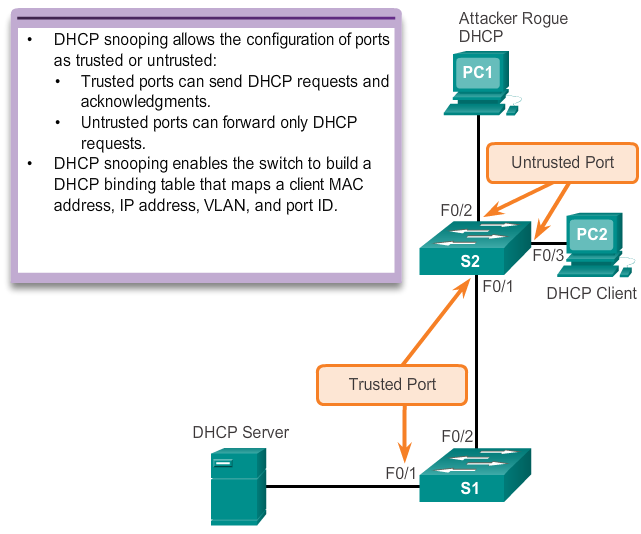 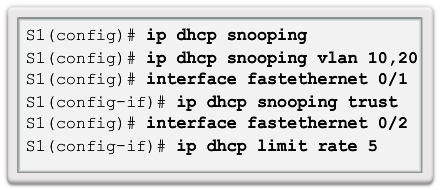 [Speaker Notes: 2.2.4.2 DHCP Snooping]
Switch Port SecurityPort Security: Operation
Port security limits the number of valid MAC addresses allowed on a port.
The MAC addresses of legitimate devices are allowed access, while other MAC addresses are denied.
Any additional attempts to connect by unknown MAC addresses generate a security violation.
Secure MAC addresses can be configured in a number of ways:
Static secure MAC addresses
Dynamic secure MAC addresses
Sticky secure MAC addresses
[Speaker Notes: 2.2.4.3 Port Security: Operation]
Switch Port SecurityPort Security: Violation Modes
IOS considers a security violation when either of these situations occurs:
The maximum number of secure MAC addresses for that interface have been added to the CAM, and a station whose MAC address is not in the address table attempts to access the interface.
An address learned or configured on one secure interface is seen on another secure interface in the same VLAN.
There are three possible actions to take when a violation is detected:
Protect
Restrict
Shutdown
[Speaker Notes: 2.2.4.4 Port Security: Violation Modes]
Switch Port SecurityDynamic Port Security Defaults
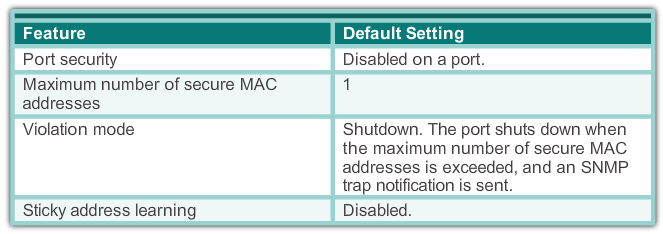 [Speaker Notes: 2.2.4.5 Dynamic Port Security Defaults]
Switch Port SecurityConfiguring Dynamic Port Security
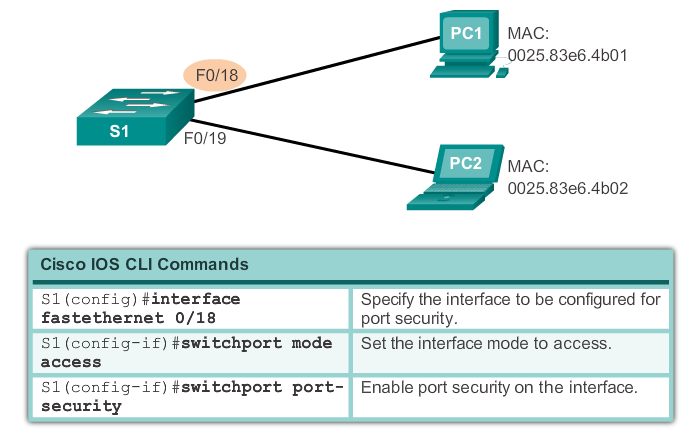 [Speaker Notes: 2.2.4.5 Configuring Dynamic Port Security]
Switch Port SecurityConfiguring Port Security Sticky
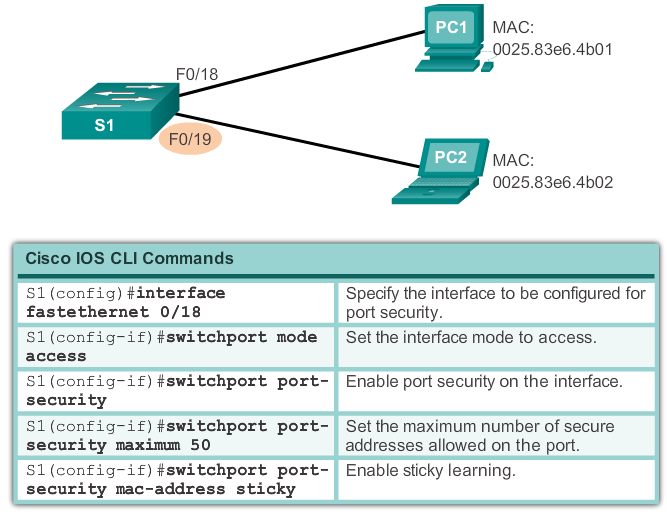 [Speaker Notes: 2.2.4.5 Configuring Port Security Sticky]
Switch Port SecurityVerifying Port Security Sticky
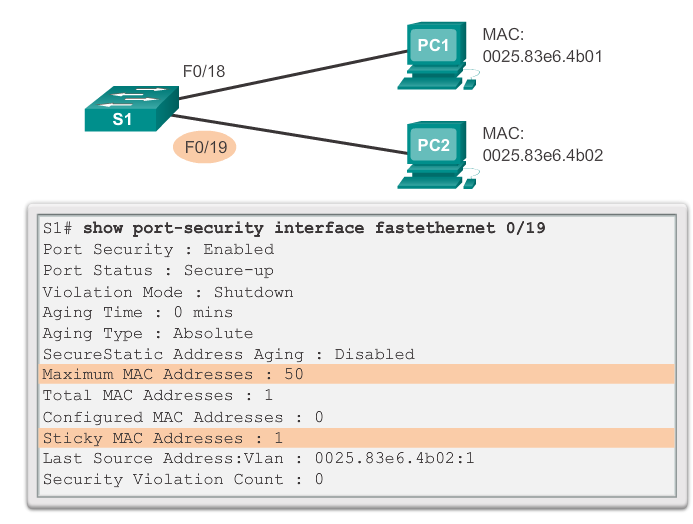 [Speaker Notes: 2.2.4.6 Port Security: Verifying]
Switch Port SecurityVerifying Port Security Stick – Running Configuration
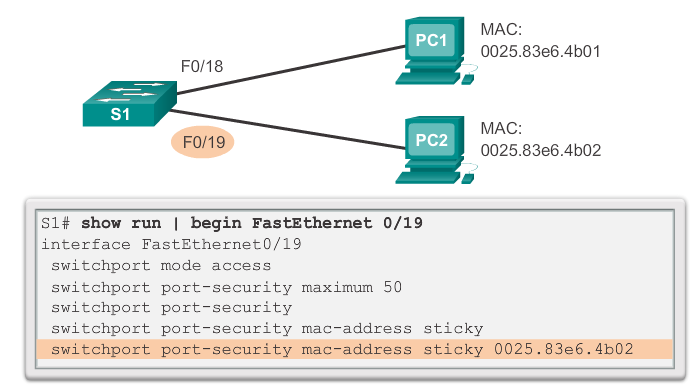 [Speaker Notes: 2.2.4.6 Verifying Port Security Stick – Running Configuration]
Switch Port SecurityVerifying Port Security – Secure MAC Addresses
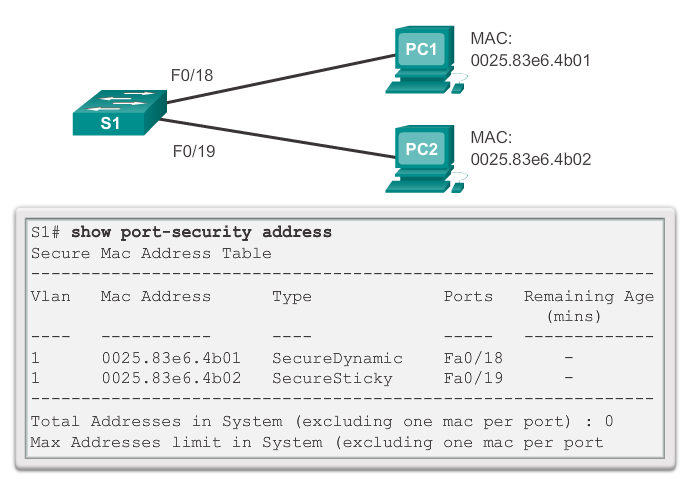 [Speaker Notes: 2.2.4.6 Verifying Port Security – Secure MAC Addresses]
Switch Port SecurityPorts in Error Disabled State
A port security violation can put a switch in error disabled state.
A port in error disabled is effectively shutdown.
The switch communicates these events through console messages.
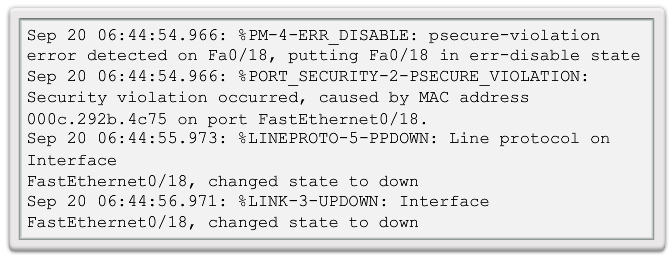 [Speaker Notes: 2.2.4.7 Ports in Error Disabled State]
Switch Port SecurityPorts in Error Disabled State (cont.)
The show interface command also reveals a switch port on error disabled state.
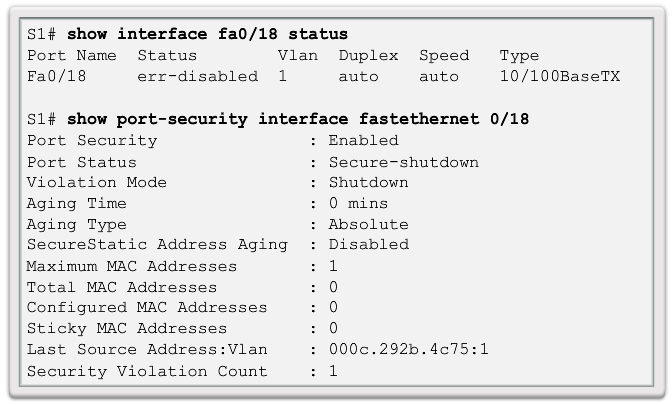 [Speaker Notes: 2.2.4.7 Ports In Error Disabled State]
Switch Port SecurityPorts in Error Disabled State (cont.)
A shutdown or no shutdown interface configuration mode command must be issued to re-enable the port.
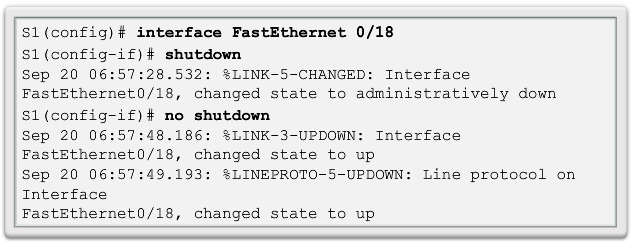 [Speaker Notes: 2.2.4.7 Ports In Error Disabled State]
Switch Port SecurityNetwork Time Protocol
The Network Time Protocol (NTP) is used to synchronize the clocks of computer systems data networks.
NTP can get the correct time from an internal or external time source.
Time sources can be:
Local master clock
Master clock on the Internet
GPS or atomic clock
A network device can be configured as either an NTP server or an NTP client.
See slide notes for more information on NTP.
[Speaker Notes: 2.2.4.8 Network Time Protocol (NTP)

More info can be found at:
http://tools.ietf.org/html/rfc5905
http://en.wikipedia.org/wiki/Network_Time_Protocol]
Switch Port SecurityConfiguring NTP
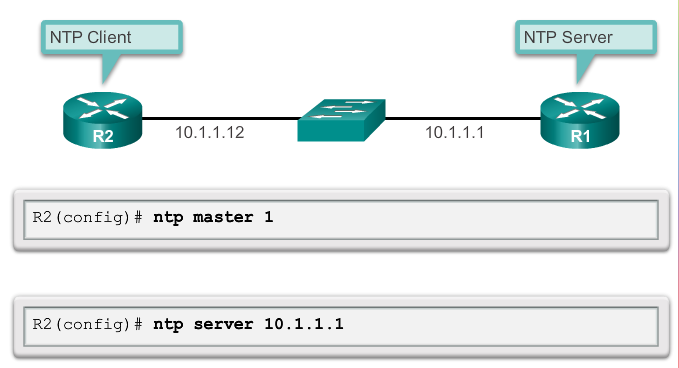 [Speaker Notes: 2.2.4.8 Configuring NTP

More info can be found at:
http://tools.ietf.org/html/rfc5905
http://en.wikipedia.org/wiki/Network_Time_Protocol]
Switch Port SecurityVerifying NTP
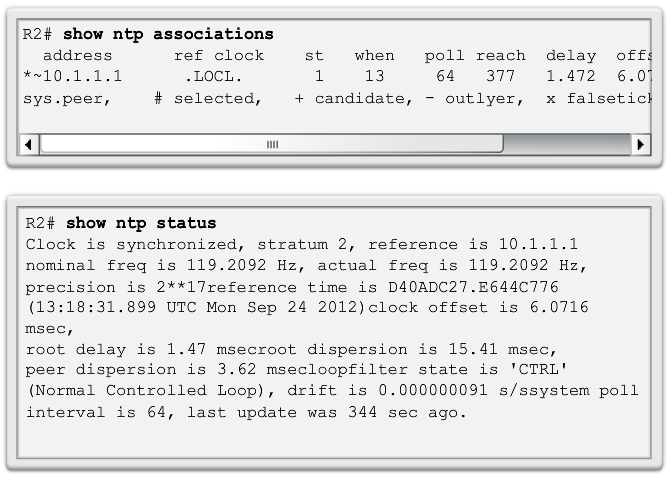 [Speaker Notes: 2.2.4.8 Verifying NTP

More info can be found at:
http://tools.ietf.org/html/rfc5905
http://en.wikipedia.org/wiki/Network_Time_Protocol]
Chapter 2: Summary
In this chapter, you learned: 
Cisco LAN switch boot sequence.
Cisco LAN switch LED modes.
How to remotely access and manage a Cisco LAN switch through a secure connection.
Cisco LAN switch port duplex modes.
Cisco LAN switch port security, violation modes, and actions.
Best practices for switched networks.
[Speaker Notes: Chapter 2 Summary]
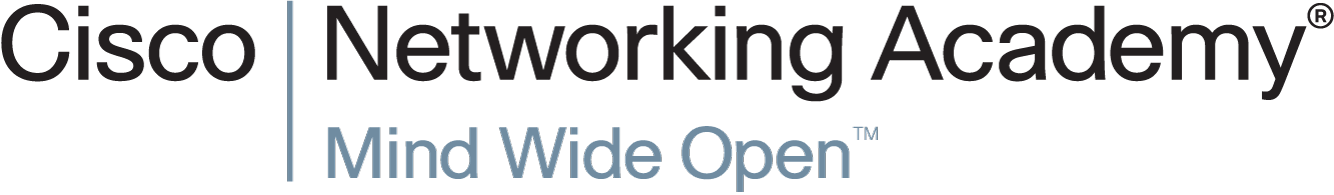